Karibská oblast

vlny osídlení:
lovci velké zvěře     (Severní Amerika)
lovci a sběrači (Mexiko)
Arahuac
Caribe
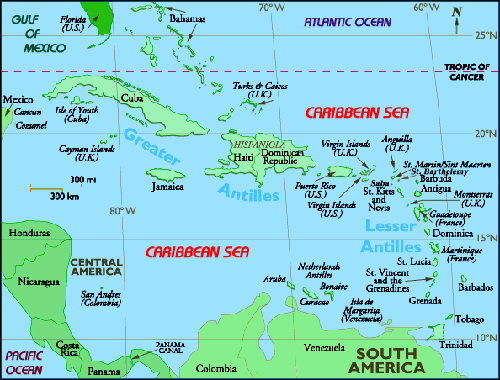 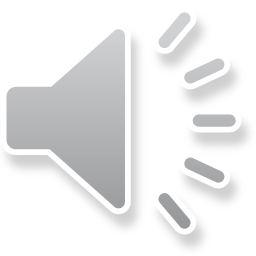 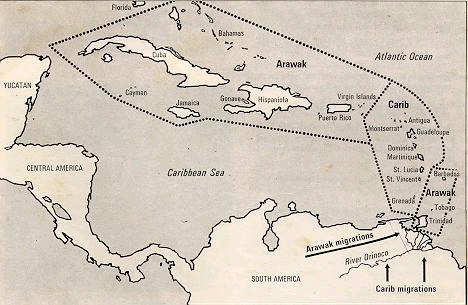 Taíno (arahuac)
(3. tis. před n.l.)

taíno = cacique
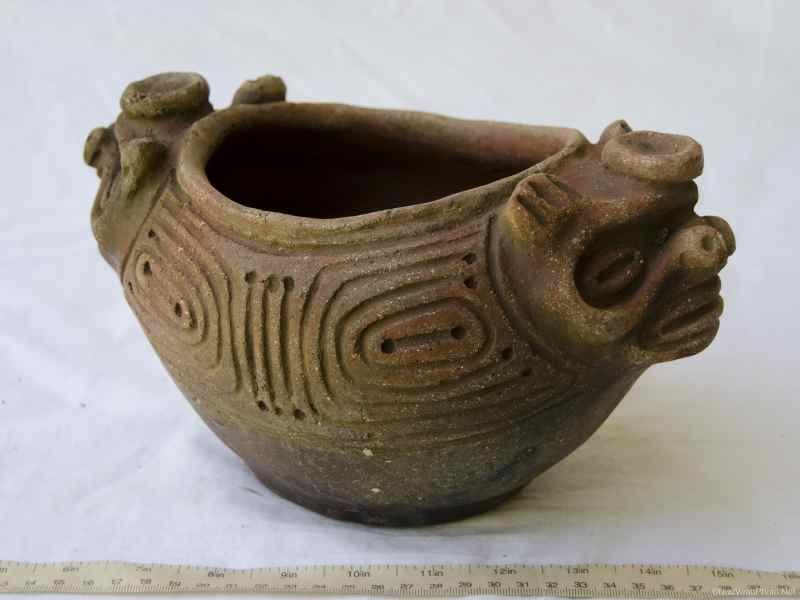 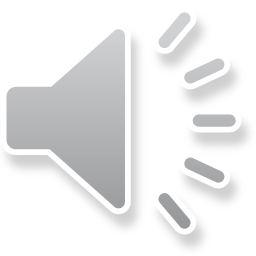 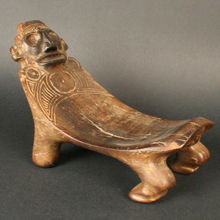 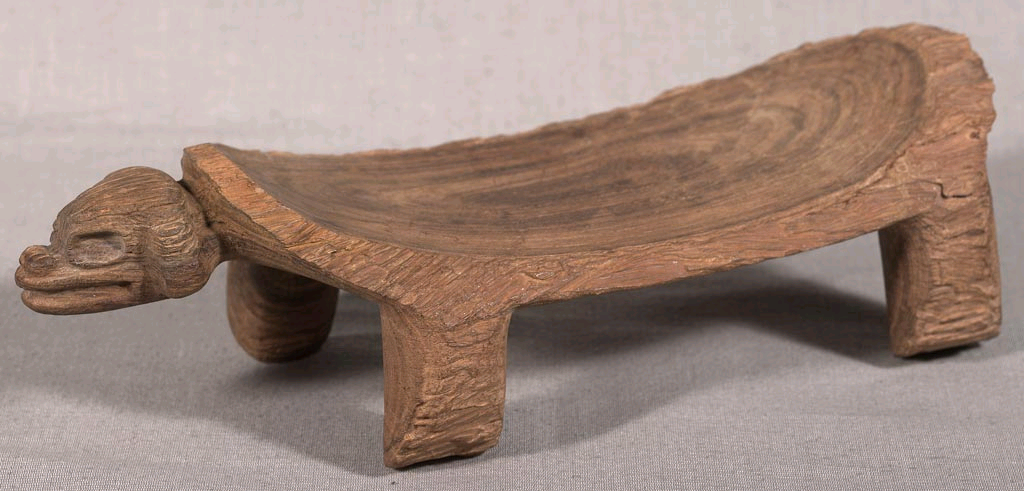 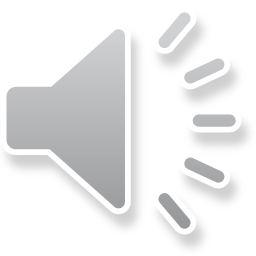 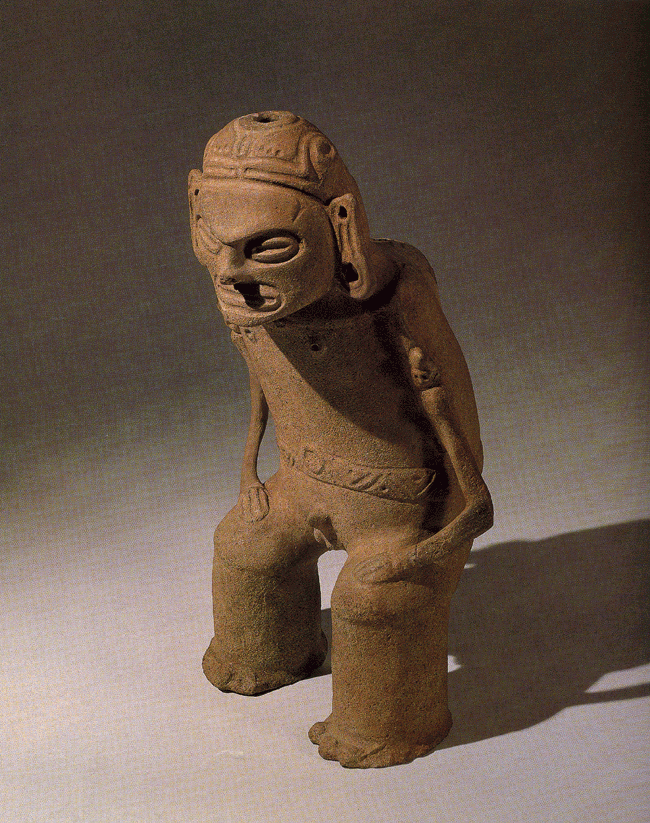 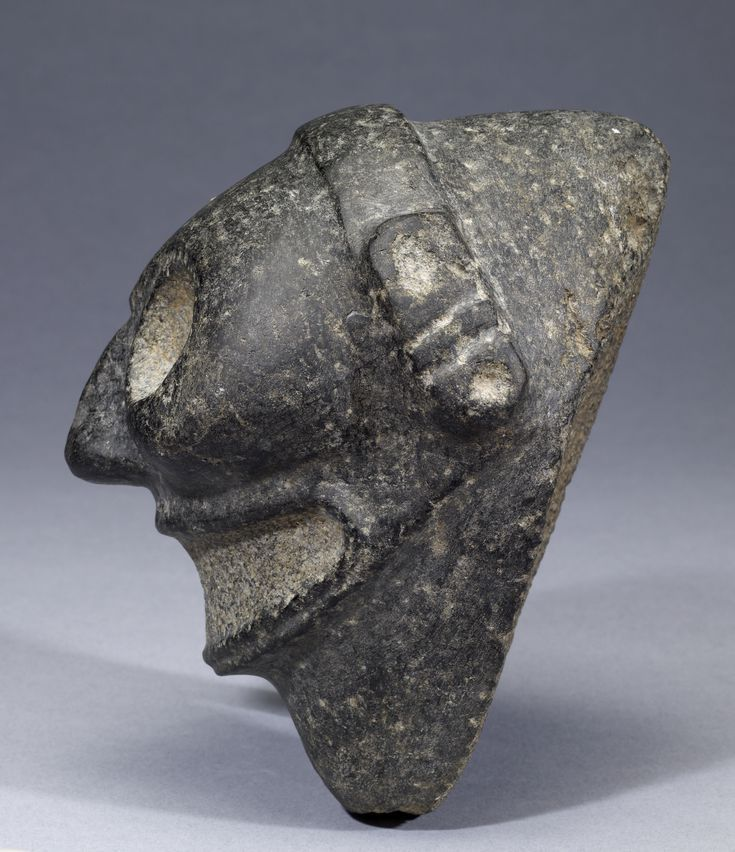 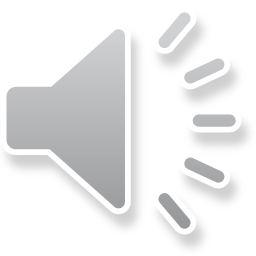 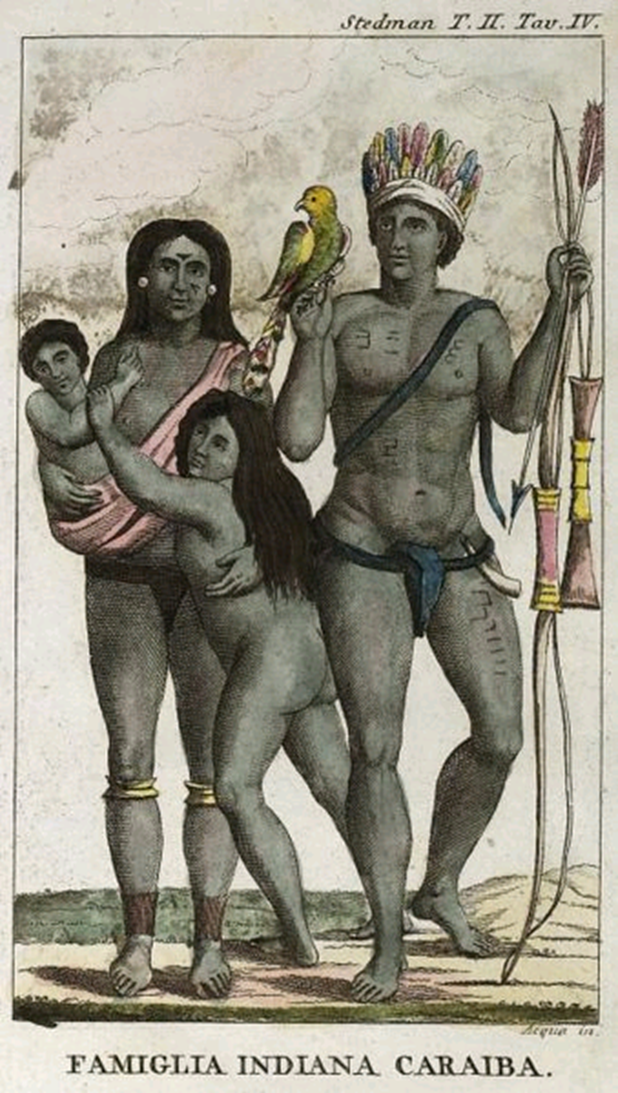 Carib (Kalina, Kalinago)
(po 500 n.l.)
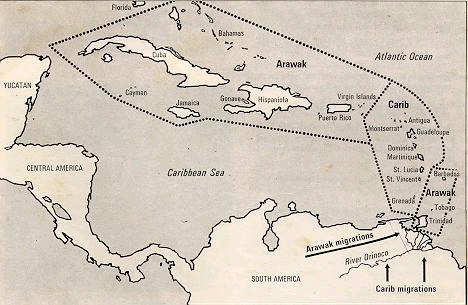 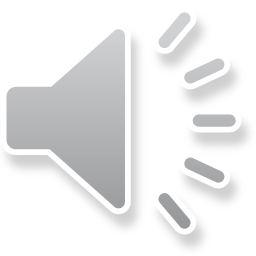 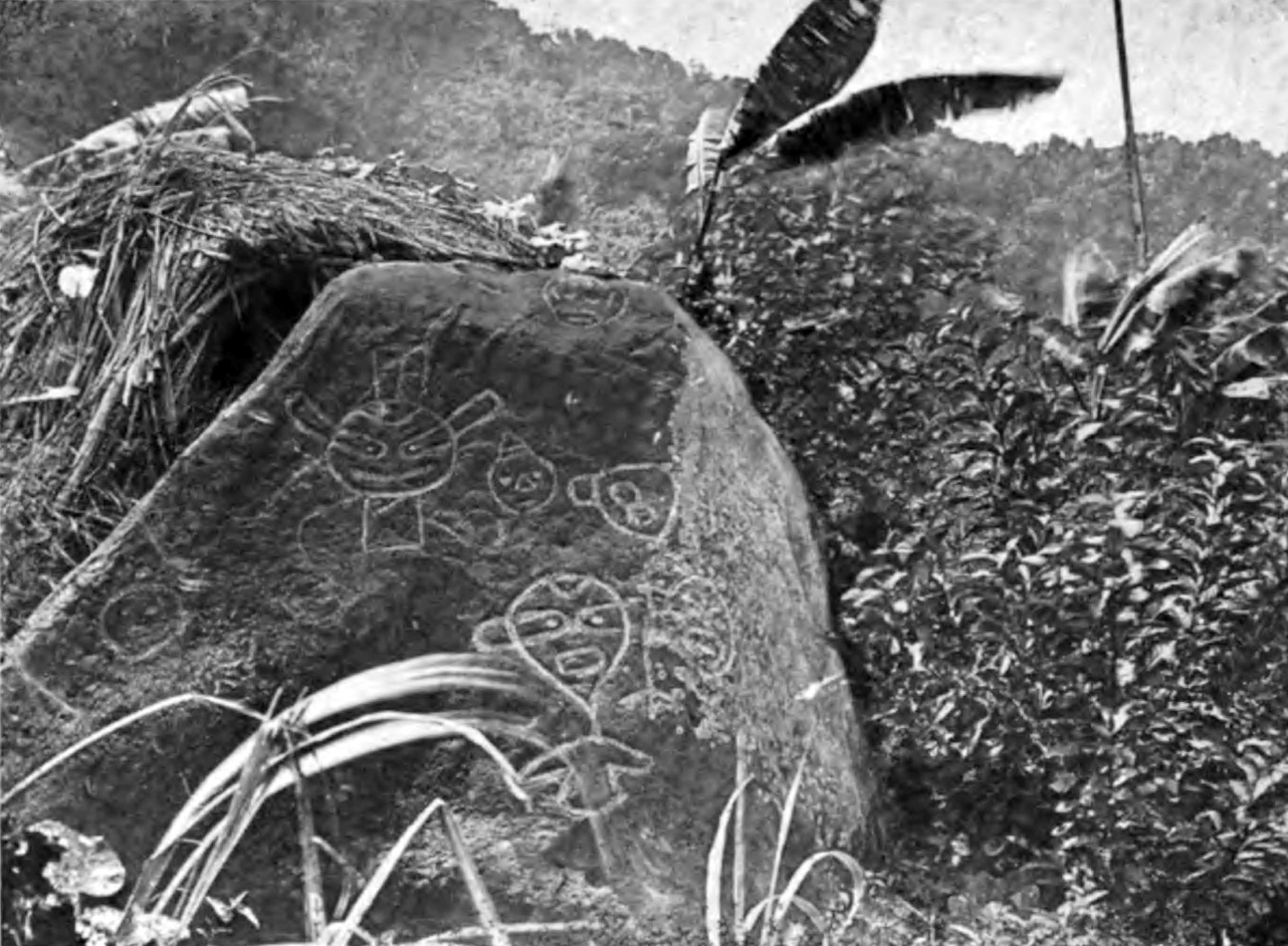 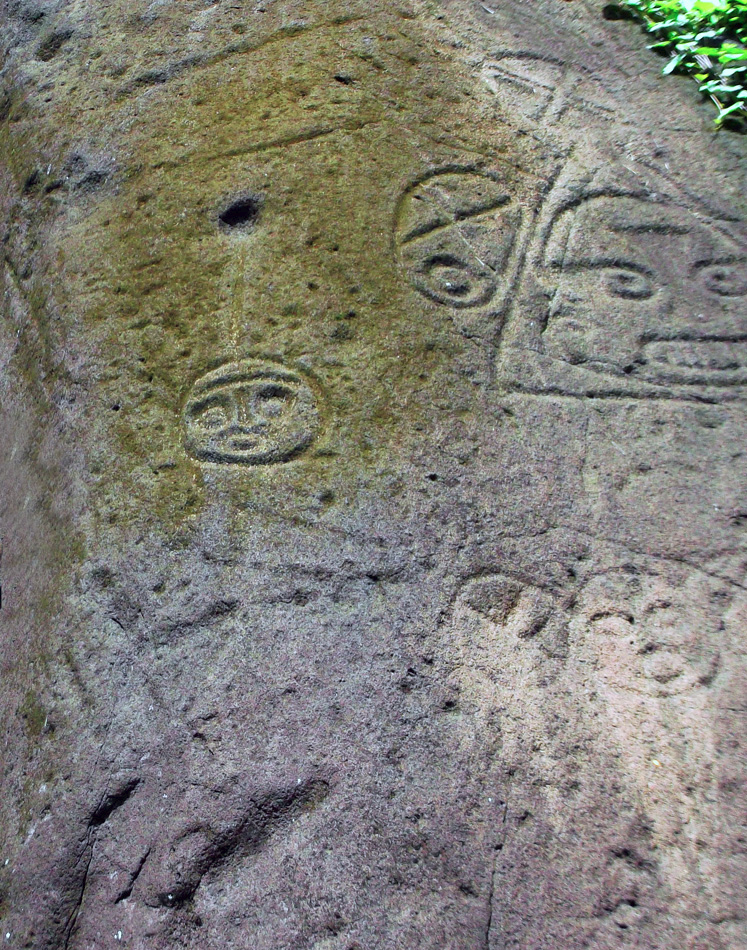 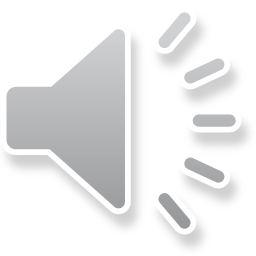